Työmatkavirrat seutukunnittain Etelä-Pohjanmaalla 2022Suurimmat pendelöintiseutukunnat
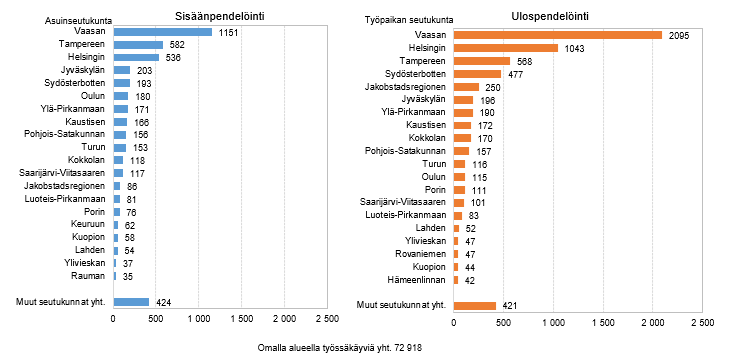 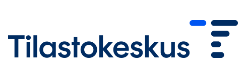 29.12.2023
Vuoden 2022 aluerajat
Tilastokeskus, SeutuNet